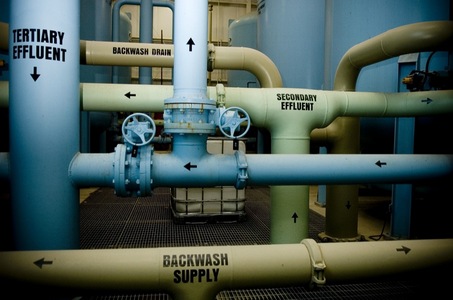 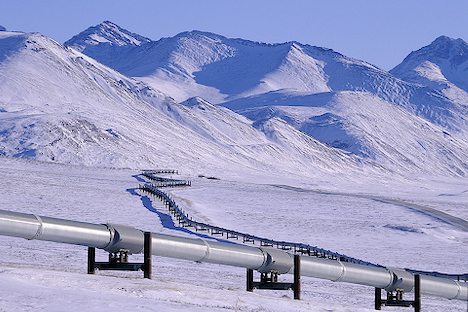 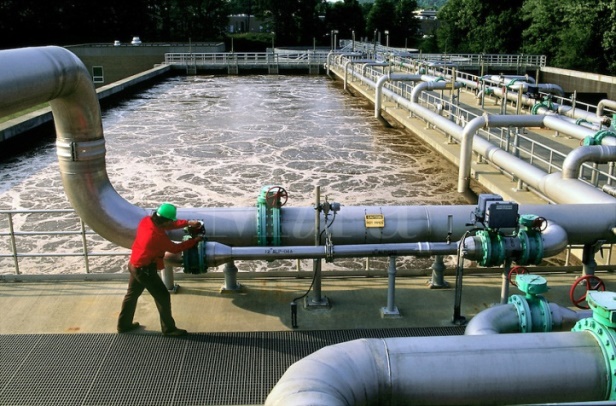 CSE 417Algorithms and Complexity
Autumn 2024
Lecture 26
Network Flow Applications
1
Announcements
Homework 9
Exam practice problems on  course homepage
Final Exam:  Monday,  December 9, 8:30 AM
One Hour Fifty Minutes
2
Outline
Network flow definitions
Flow examples
Augmenting Paths
Residual Graph
Ford Fulkerson Algorithm
Cuts
Maxflow-MinCut Theorem
Maxflow Algorithms
Simple applications of Max Flow
Non-simple applications of Max Flow
3
Cuts in a graph
Cut:  Partition of V into disjoint sets S, T with s in S and t in T.
Cap(S,T): sum of the capacities of edges from   S to T
Problem: Find the s-t Cut with minimum capacity
s
t
4
Review
Max Flow / Min Cut
20/30
20/20
a
d
g
0/5
0/5
20/20
20/30
5/5
0/5
0/5
5/5
0/20
25/30
20/20
30/30
s
b
e
h
t
20/20
0/5
5/5
20/25
0/5
0/5
15/25
15/20
c
f
i
20/20
10/10
5
Max Flow - Min Cut Theorem
There exists a cut S, T such that       			Flow(S,T) = Cap(S,T)
Proof also shows that Ford Fulkerson algorithm finds a maximum flow
6
Ford Fulkerson Runtime
Cost per phase   X    number of phases

Phases
Capacity leaving source: C
Add at least one unit per phase
Cost per phase
Build residual graph:  O(m)
Find s-t path in residual:  O(m)
7
Network flow performance
Ford-Fulkerson algorithm
O(mC)
Find the maximum capacity augmenting path
O(m2log(C)) time algorithm for network flow
Find the shortest augmenting path
O(m2n) time algorithm for network flow
Find a blocking flow in the residual graph
O(mnlog n) time algorithm for network flow
Interior Point Methods
O(m + n)
8
Problem Reduction
Reduce Problem A to Problem B
Convert an instance of Problem A to an instance of Problem B
Use a solution of Problem B to get a solution to Problem A
9
Undirected Network Flow
Undirected graph with edge capacities
Flow may go either direction along the edges (subject to the capacity constraints)
u
10
20
5
s
t
20
10
v
10
Construct an equivalent flow problem
Bipartite Matching
A graph G=(V,E) is bipartite if the vertices can be partitioned into disjoints sets X,Y

A matching M is a subset of the edges that does not share any vertices

Find a matching as large as possible
11
Application
A collection of teachers
A collection of courses
And a graph showing which teachers can teach which courses
RA
143
PB
373
ME
414
DG
415
12
AK
417
Converting Matching to Network Flow
s
t
13
Multi-source network flow
Multi-source network flow
Sources s1, s2, . . ., sk
Sinks t1, t2, . . . , tj
Solve with Single source network flow
14
Resource Allocation:  Assignment of reviewers
A set of papers P1, . . ., Pn
A set of reviewers R1, . . ., Rm
Paper Pi requires Ai reviewers
Reviewer Rj can review Bj papers
For each reviewer Rj, there is a list of paper Lj1, . . ., Ljk that Rj is qualified to review
15
Baseball elimination
Can the Dinosaurs win the league?
Remaining games:
AB, AC, AD, AD, AD, BC, BC, BC, BD, CD
A team wins the league if it has strictly more wins than any other team at the end of the season
A team ties for first place if no team has more wins, and there is some other team with the same 
number of wins
16
Baseball elimination
Can the Fruit Flies win or tie the league?
Remaining games:
AC, AD, AD, AD, AF, BC, BC, BC, BC, BC, BD, BE, BE, BE, BE, BF, CE, CE, CE, CF, CF, DE, DF, EF, EF
17
Assume Fruit Flies win remaining games
Fruit Flies are tied for first place if no team wins more than 19 games
Allowable wins
Ants (2)
Bees (3)
Cockroaches (3)
Dinosaurs (5)
Earthworms (5)
18 games to play
AC, AD, AD, AD, BC, BC, BC, BC, BC, BD, BE, BE, BE, BE, CE, CE, CE, DE
18
Remaining games
AC, AD, AD, AD, BC, BC, BC, BC, BC, BD, BE, BE, BE, BE, CE, CE, CE, DE
s
AC
AD
BC
BD
BE
CE
DE
E
A
B
C
D
t
19
Minimum Cut Applications
Image Segmentation
Open Pit Mining / Task Selection Problem
Reduction to Min Cut problem
S, T is a cut if S, T is a partition of the vertices with 
s in S and t in T
The capacity of an S, T cut is the sum of the capacities of
all edges going from S to T
20
Image Segmentation
Separate foreground from background
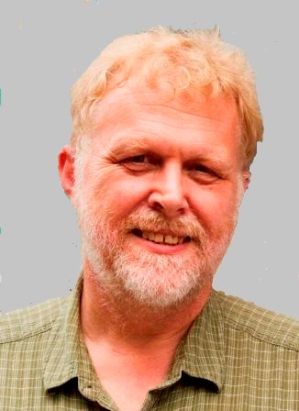 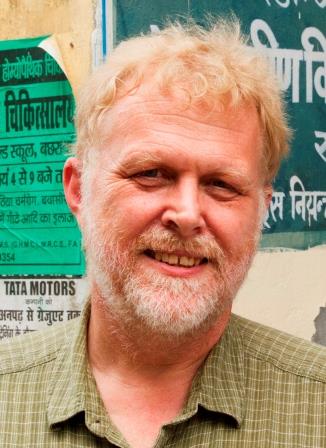 21
22
Image analysis
ai: value of assigning pixel i to the foreground
bi: value of assigning pixel i to the background
pij: penalty for assigning i to the foreground, j to the background or vice versa
A: foreground, B: background
Q(A,B) = S{i in A}ai + S{j in B}bj - S{(i,j) in E, i in A, j in B}pij
23
Pixel graph to flow graph
s
t
24
Mincut Construction
s
av
pvu
u
v
puv
bv
t
25
Open Pit Mining(Task selection)
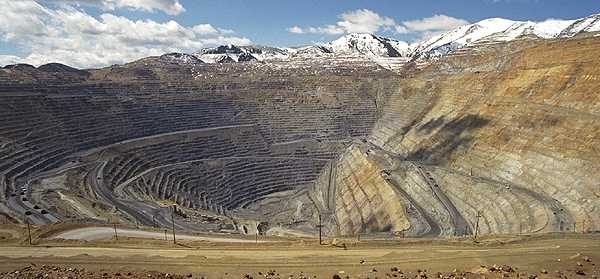 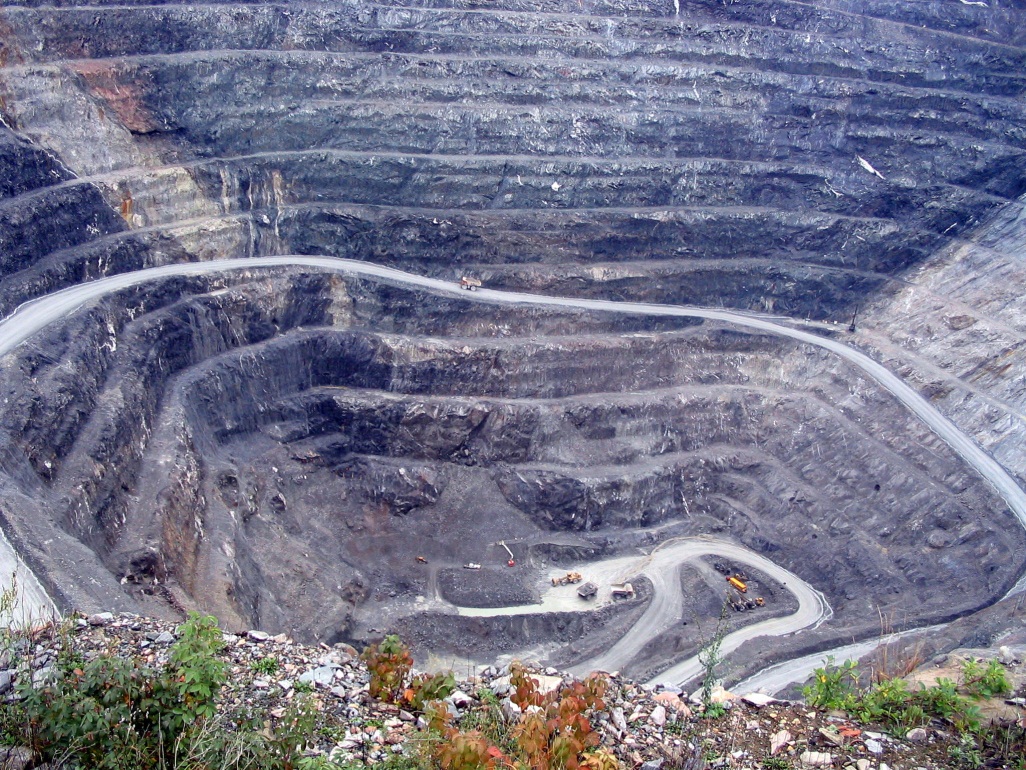 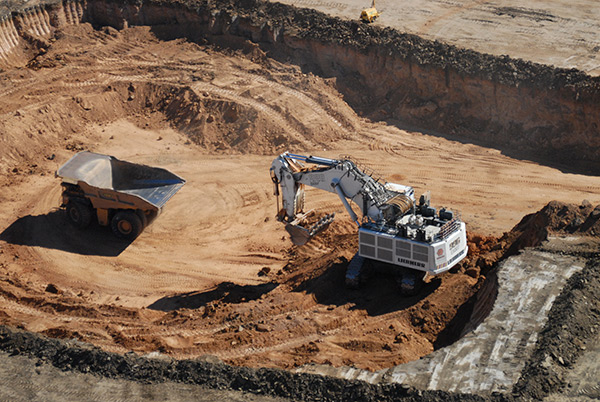 Open Pit Mining
Each unit of earth has a profit (possibly negative)
Getting to the ore below the surface requires removing the dirt above
Test drilling gives reasonable estimates of costs
Plan an optimal mining operation
12/4/2023
CSE 417
27
Mine Graph
-4
-3
-2
-1
-1
-3
3
-1
4
-7
-10
-2
8
3
-10
12/4/2023
CSE 417
28
Determine an optimal mine
-5
-3
-4
-4
2
-4
3
-1
-7
-10
-1
-3
-3
3
4
4
-3
-10
-10
-10
4
7
-2
-10
3
-10
-10
-10
-10
6
8
6
-3
-10
-10
-10
-10
-10
-10
1
4
4
-10
-10
-10
-10
-10
-10
-10
-10
-10
-10
-10
-10
12/4/2023
CSE 417
29
Generalization
Precedence graph G=(V,E)
Each v in V has a profit p(v)
A set F is feasible if when w in F, and (v,w) in E, then v in F.
Find a feasible set to maximize the profit
-4
6
-2
-3
5
-1
-10
4
12/4/2023
CSE 417
30
Min cut algorithm for profit maximization
Construct a flow graph where the minimum cut identifies a feasible set that maximizes profit
12/4/2023
CSE 417
31
Precedence graph construction
Precedence graph G=(V,E)
Each edge in E has infinite capacity
Add vertices s, t
Each vertex in V is attached to s and t with finite capacity edges
12/4/2023
CSE 417
32
Find a finite value cut with at least two vertices on each side of the cut
s
Infinite
Finite
t
12/4/2023
CSE 417
33
The sink side of a finite cut is a feasible set
No edges permitted from S to T
If a vertex is in T, all of its ancestors are in T
12/4/2023
CSE 417
34
Setting the costs
s
If p(v) > 0, 
cap(v,t) = p(v)
cap(s,v) = 0
If p(v) < 0
cap(s,v) = -p(v)
cap(v,t) = 0
If p(v) = 0
cap(s,v) = 0
cap(v,t) = 0
3
3
1
1
-3
-1
-3
0
3
2
1
2
3
t
12/4/2023
CSE 417
35
Minimum cut gives optimal solutionWhy?
s
2
2
-2
1
2
-2
1
1
2
1
t
12/4/2023
CSE 417
36
Computing the Profit
Cost(W) = S{w in W; p(w) < 0}-p(w)
Benefit(W) = S{w in W; p(w) > 0} p(w)
Profit(W) = Benefit(W) – Cost(W)

Maximum cost and benefit
C = Cost(V) 
B = Benefit(V)
12/4/2023
CSE 417
37
Express Cap(S,T) in terms of B, C, Cost(T), Benefit(T), and Profit(T)
Cap(S,T) = Cost(T) + Ben(S) = Cost(T) + Ben(S) + Ben(T) – Ben(T)
                = B + Cost(T) – Ben(T) = B – Profit(T)
12/4/2023
CSE 417
38